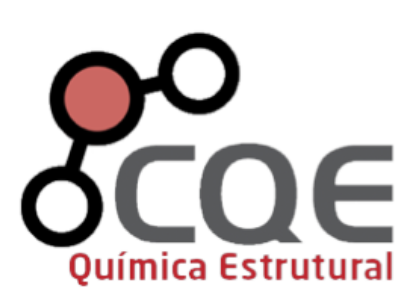 Spring 2019 Meeting
Title
Presenter
presenter@mail
Date May 2019
Group #